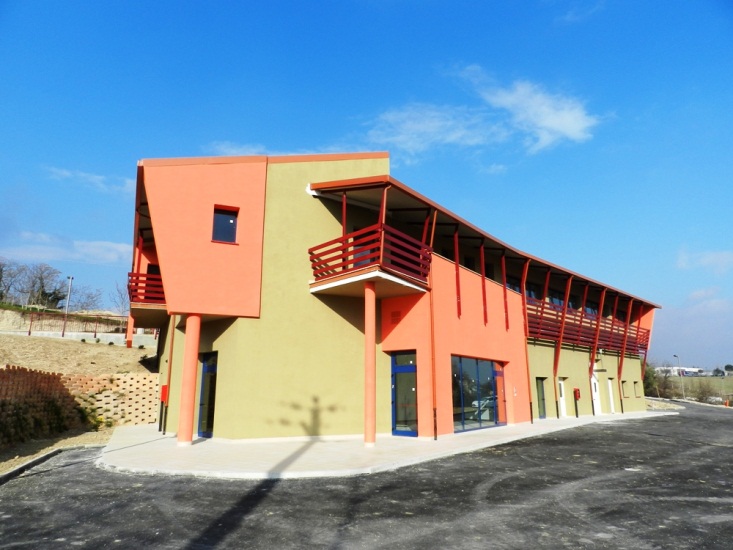 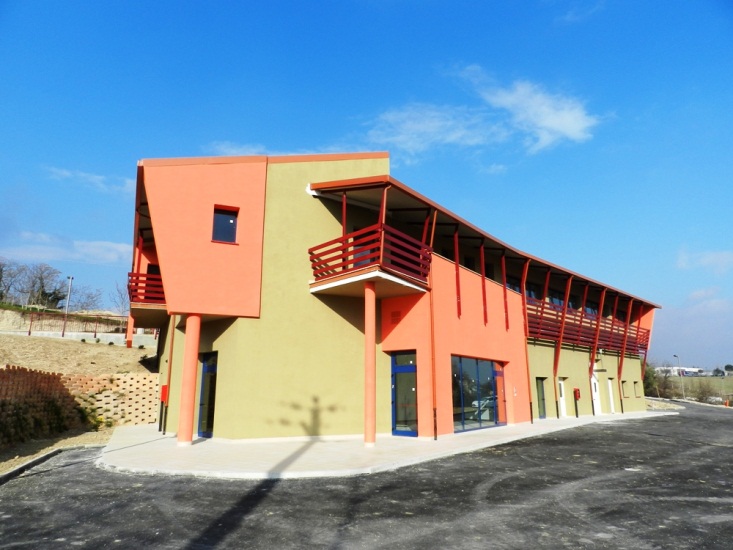 SEZIONE DI TOLENTINO
RISTRUTTURAZIONE SEDE ANCONA
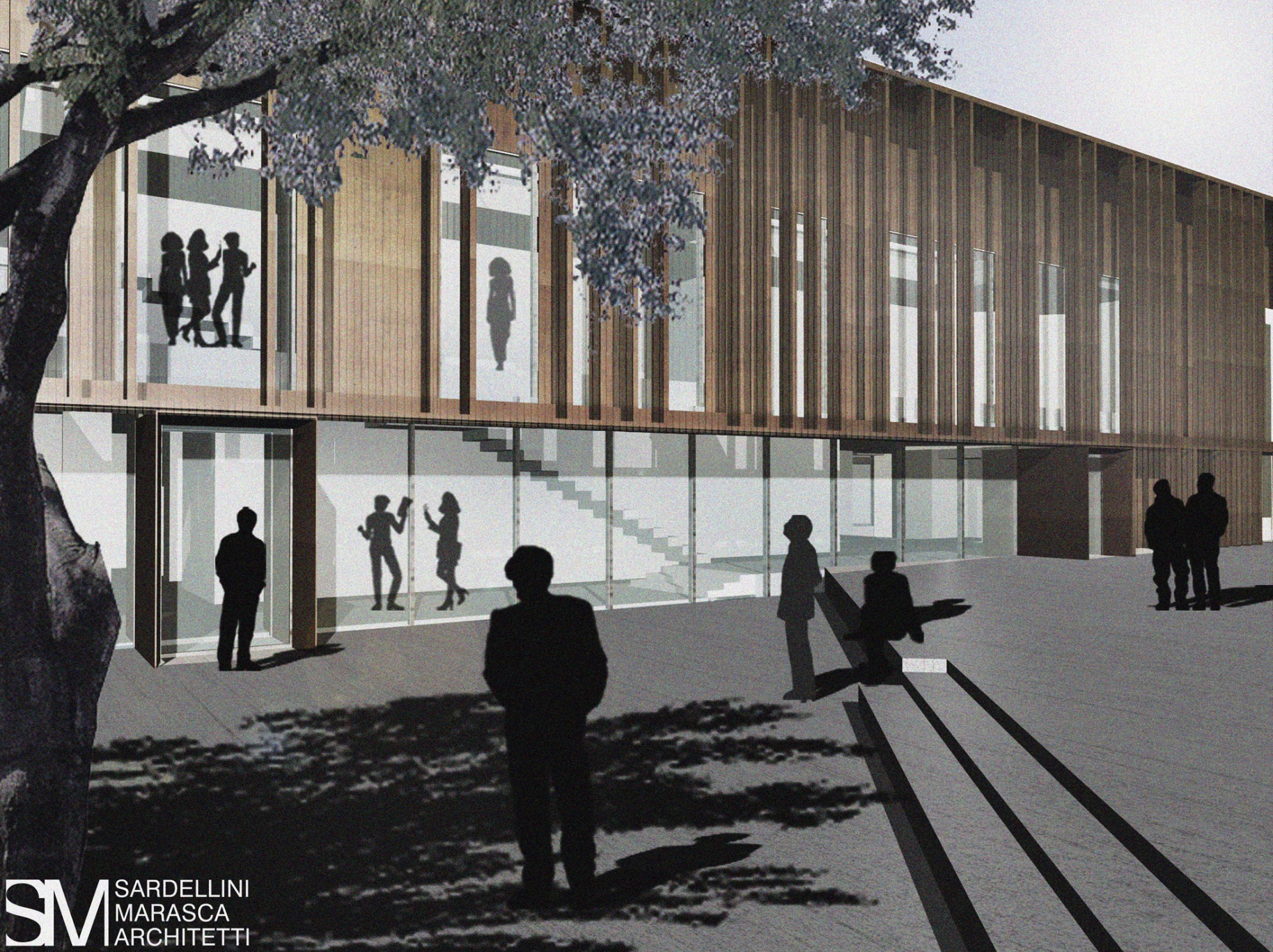 Rendering
Sede Ancona